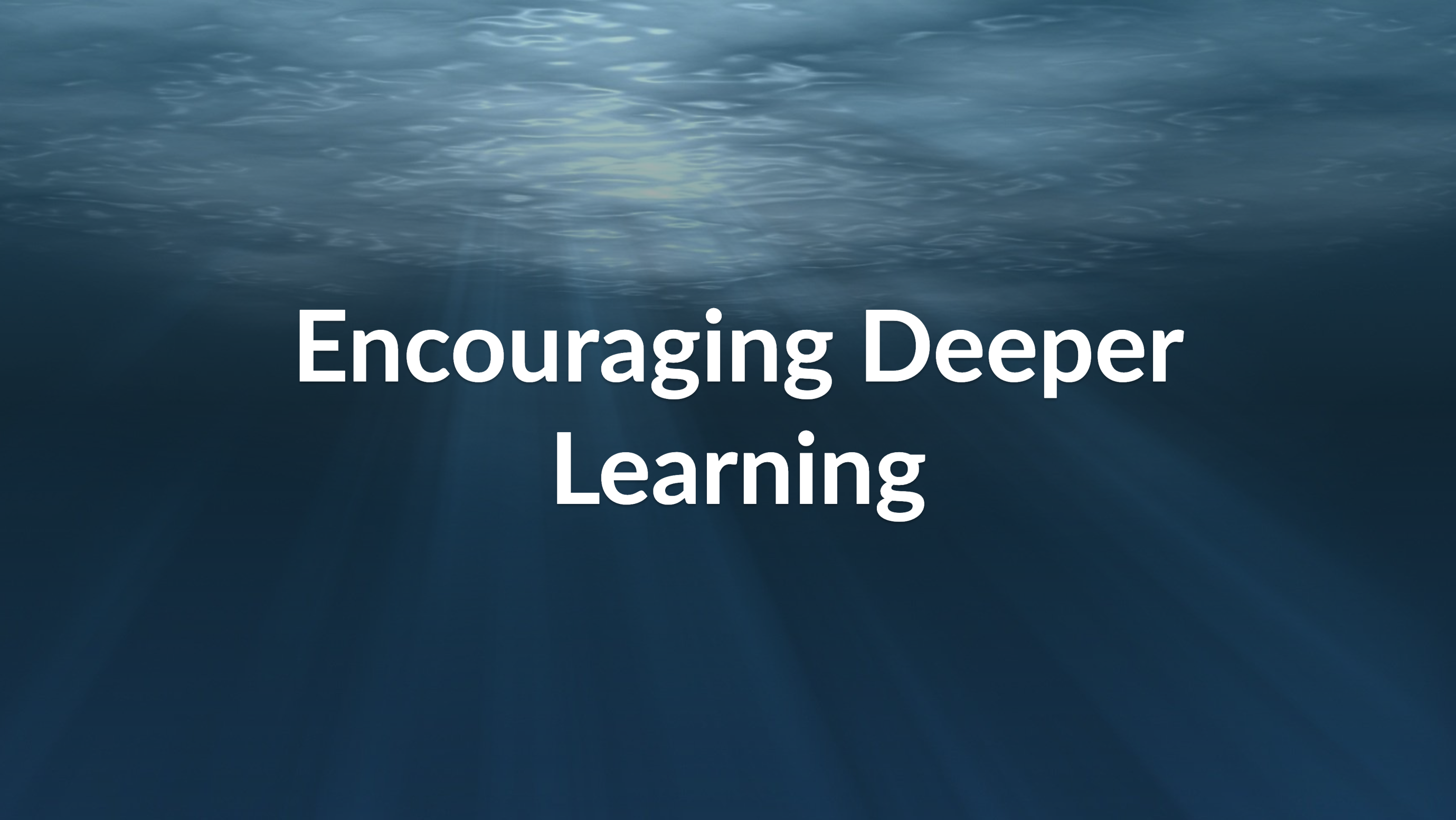 Presented by Dr. Shelley Howell
University of Texas at San Antonio
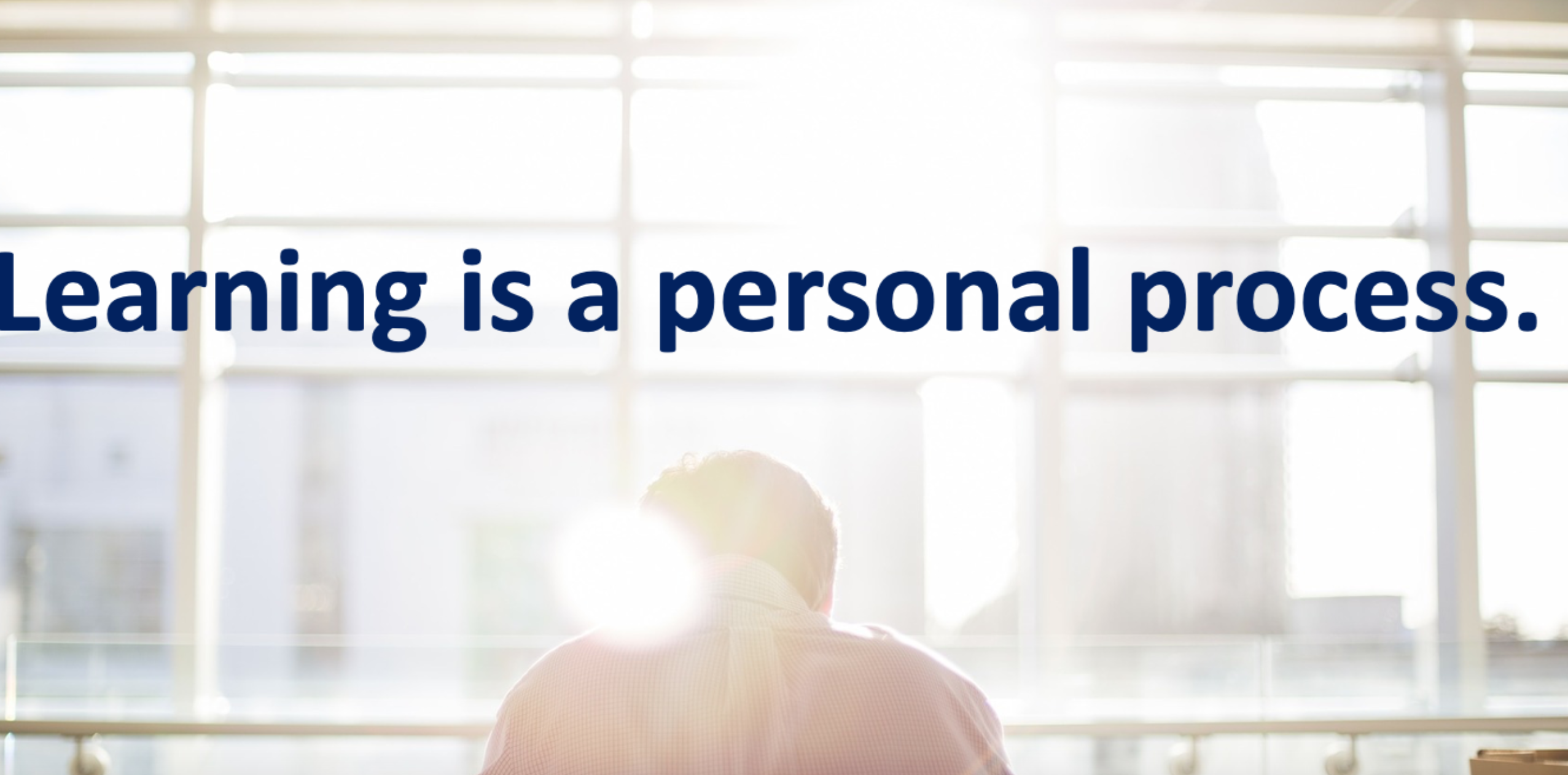 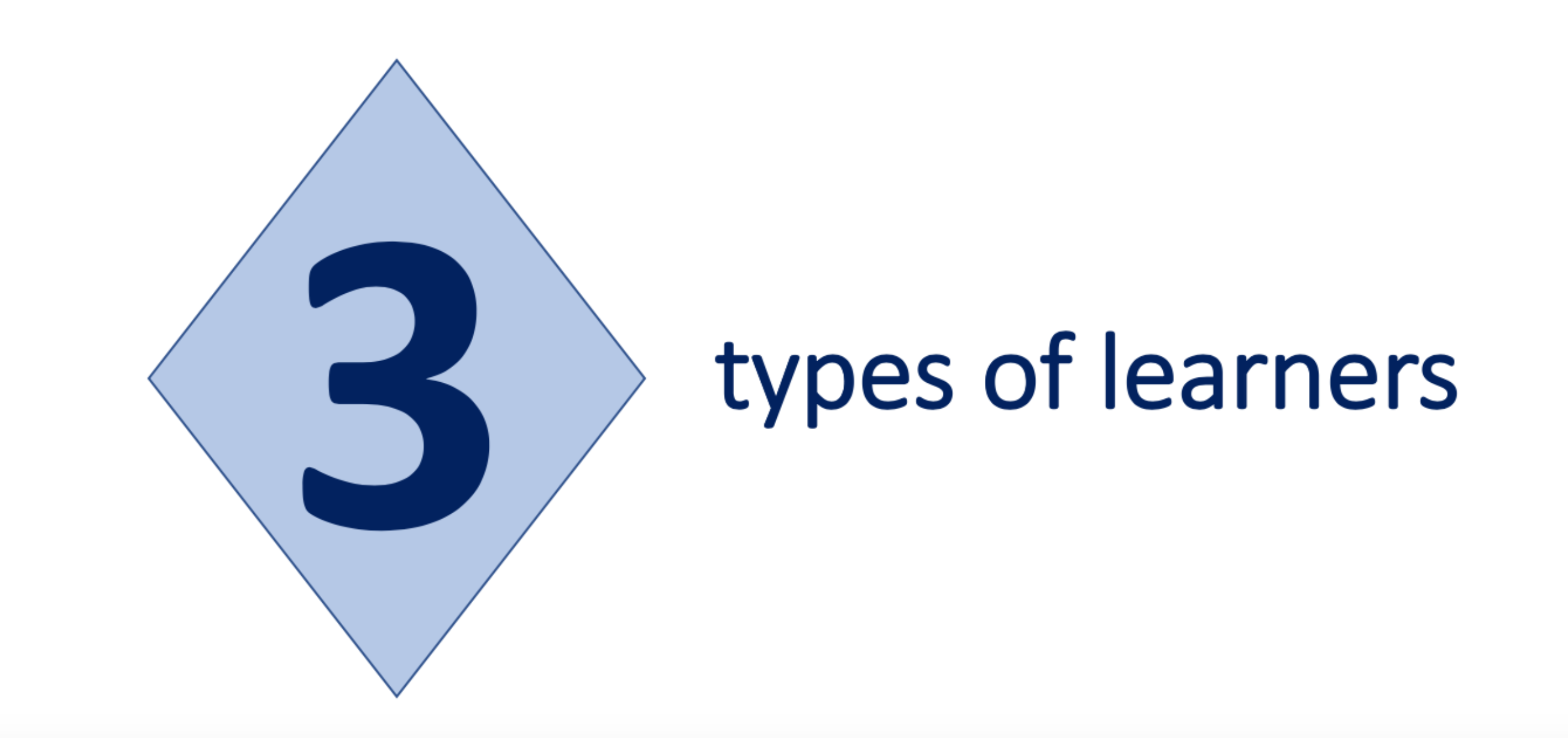 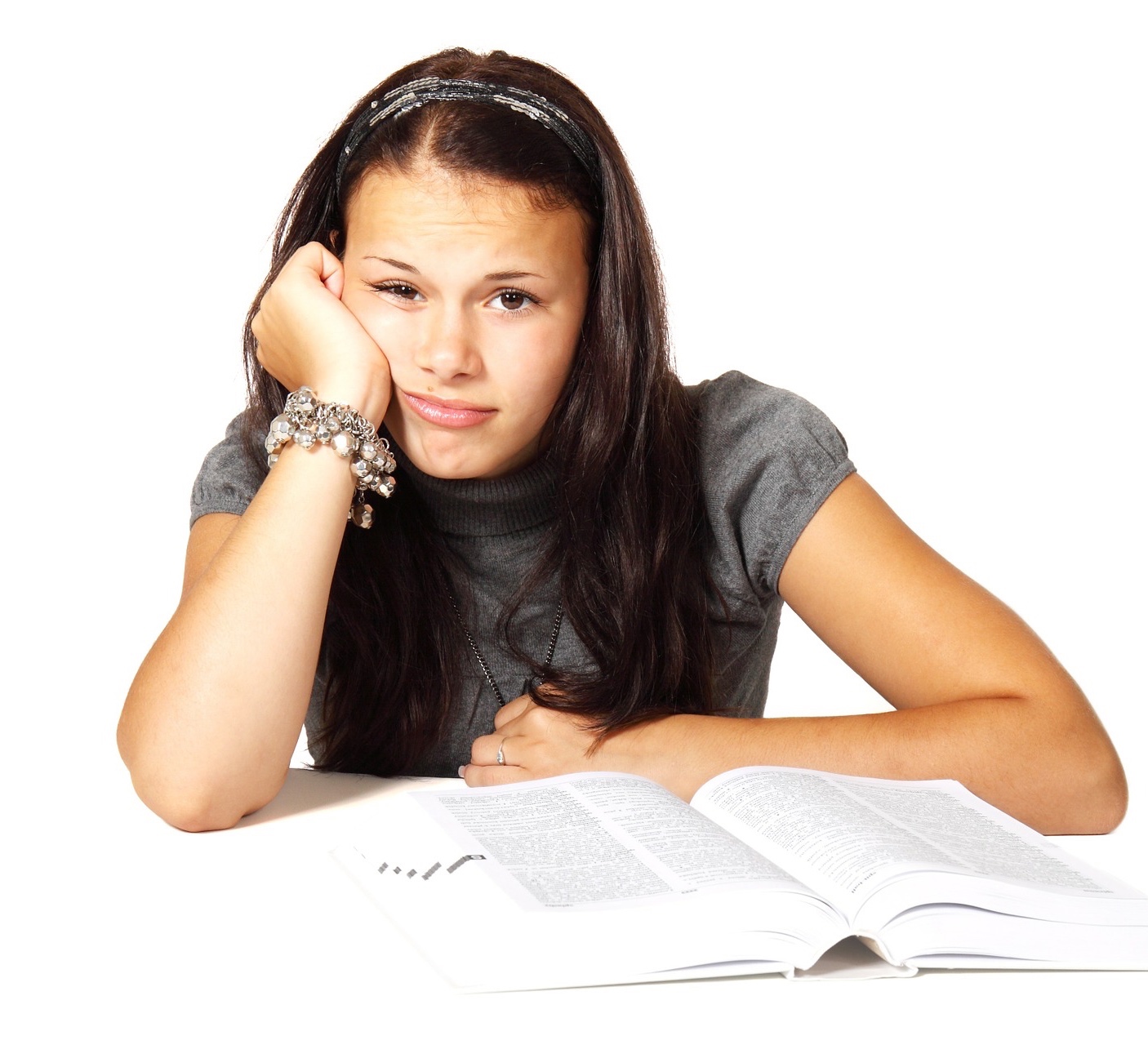 surfacelearner
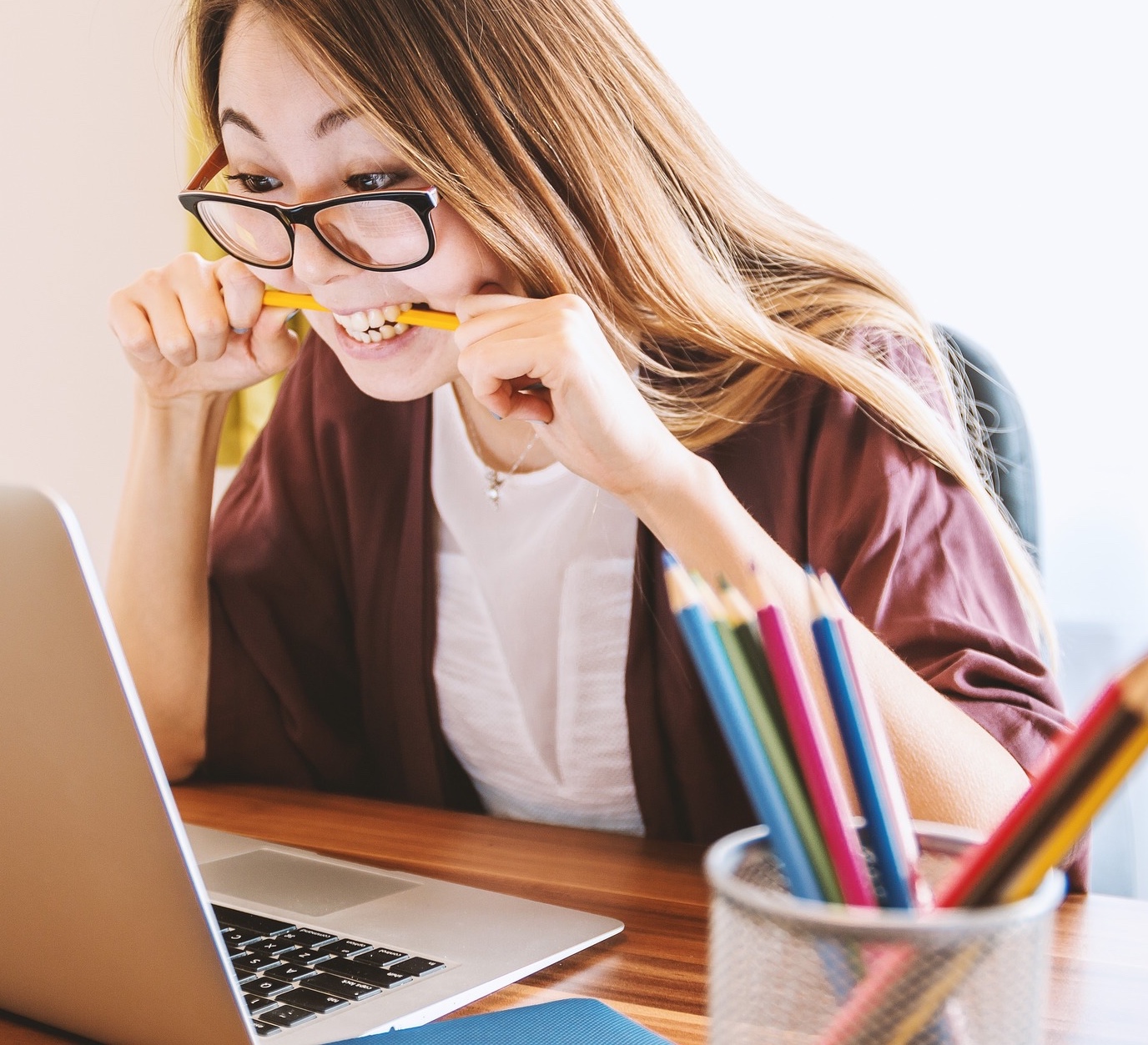 strategiclearner
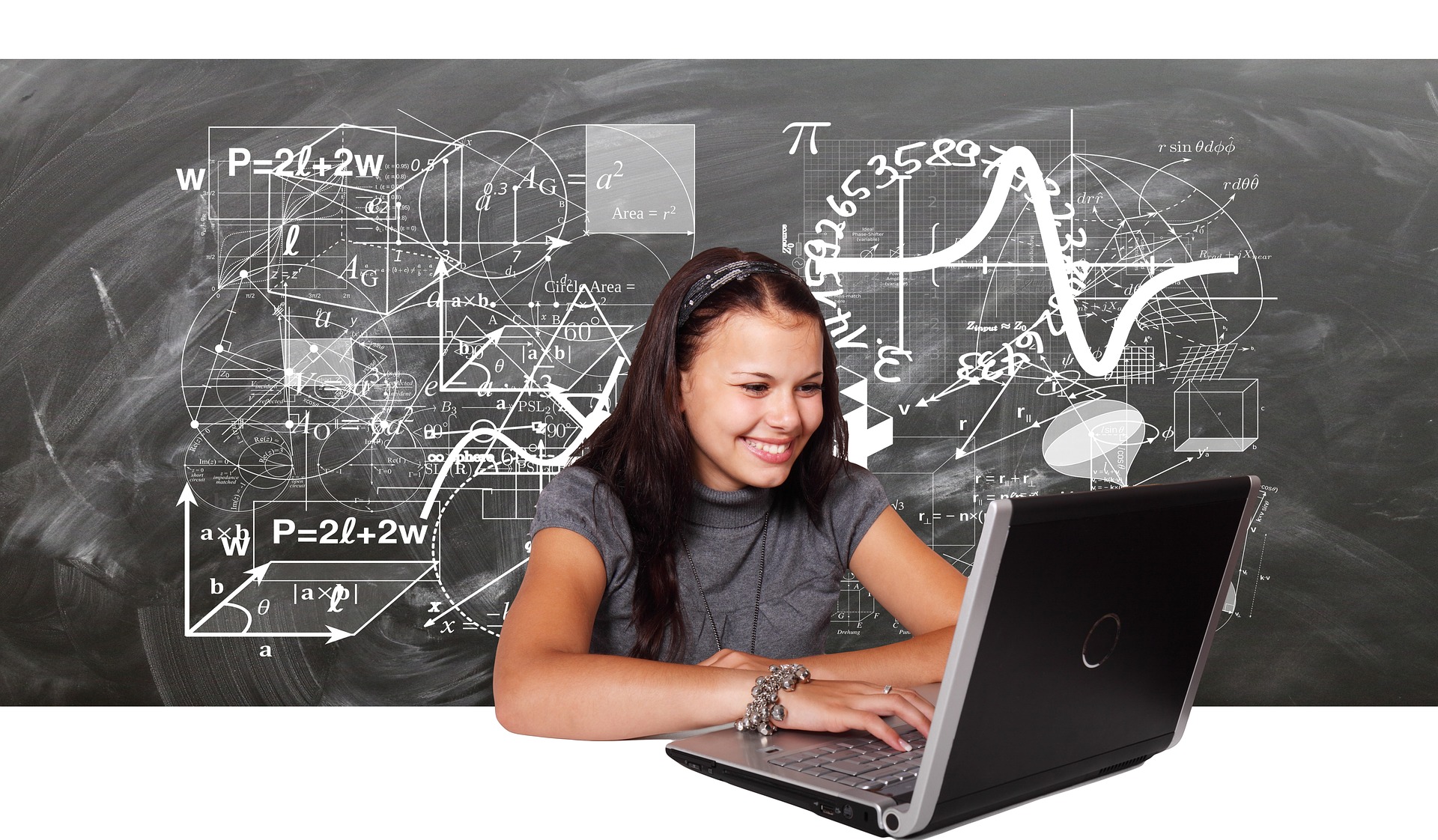 deeplearner
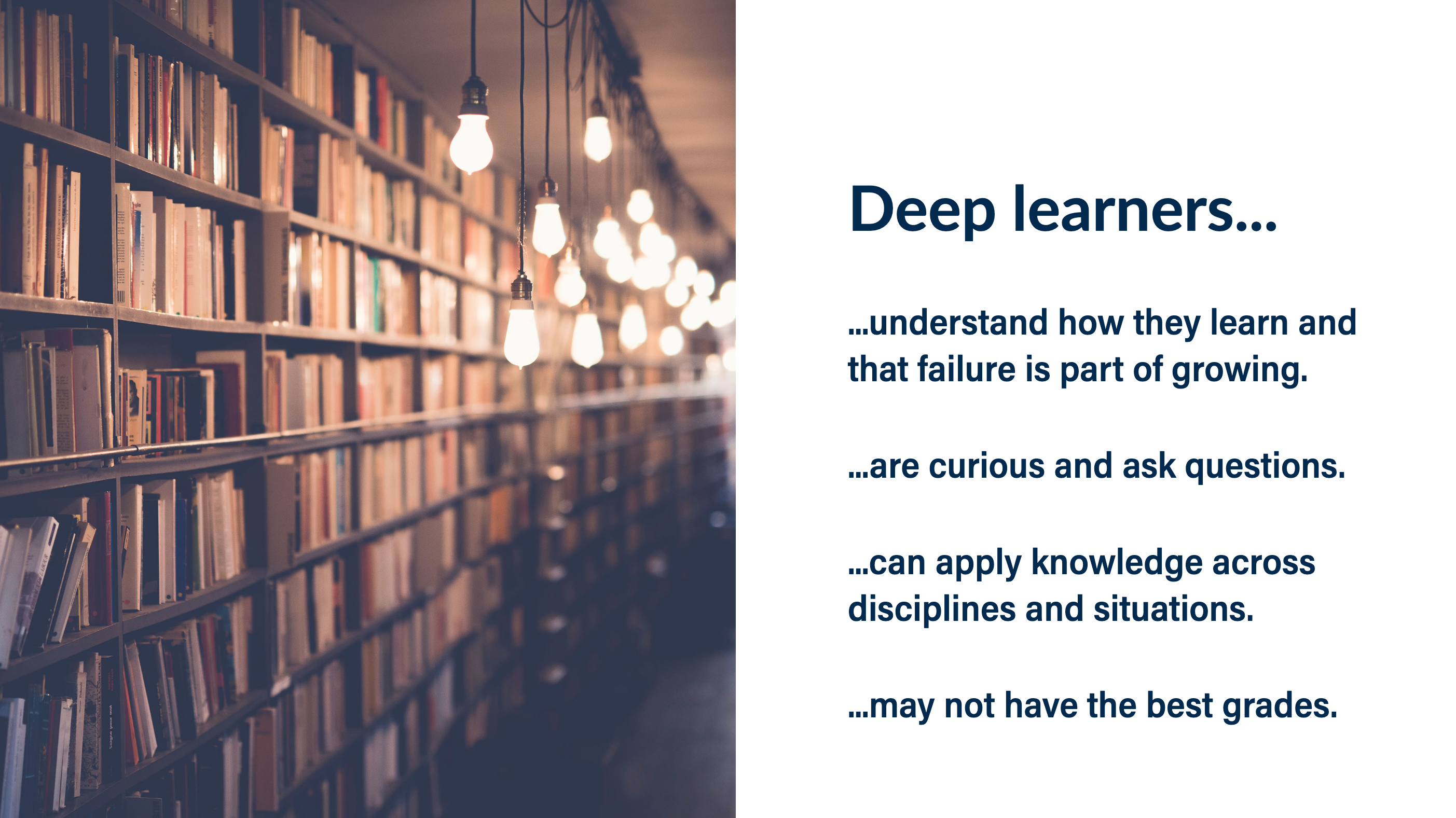 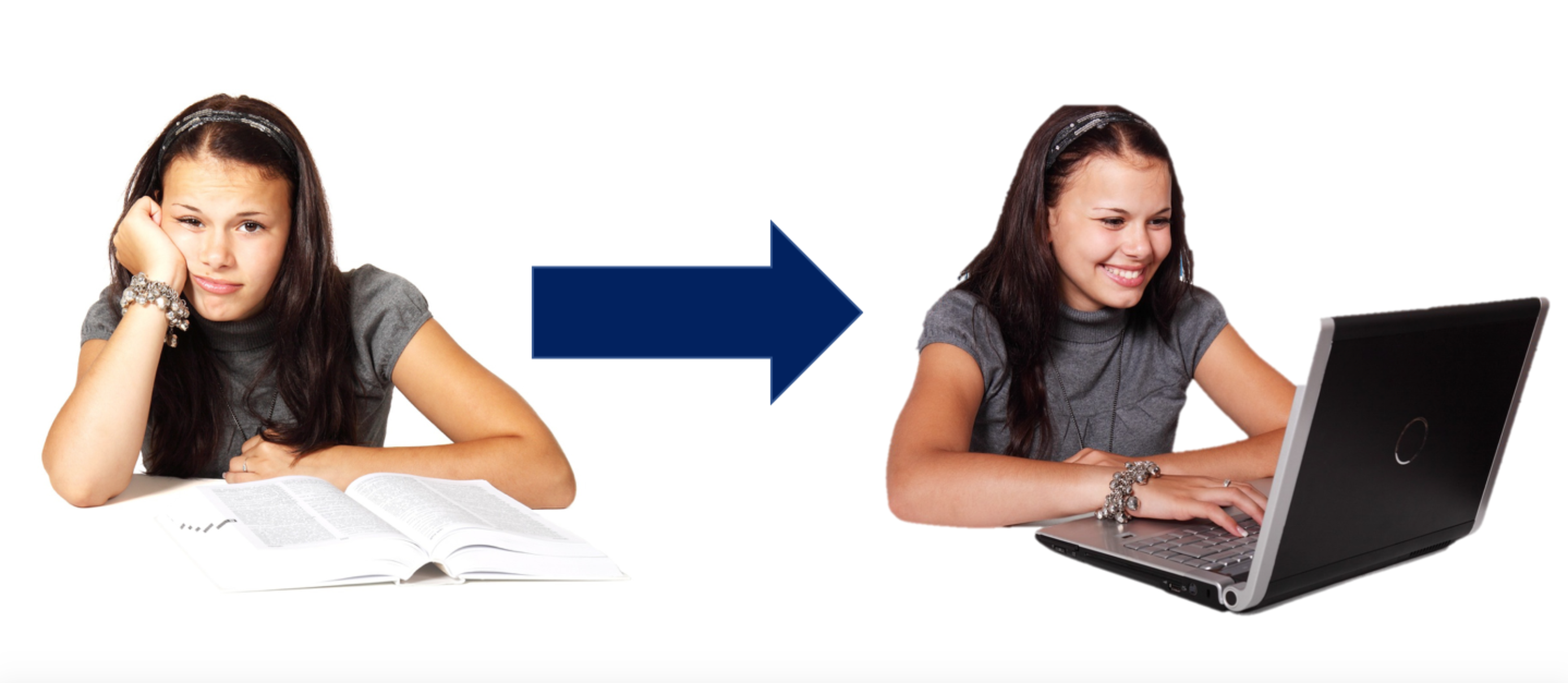 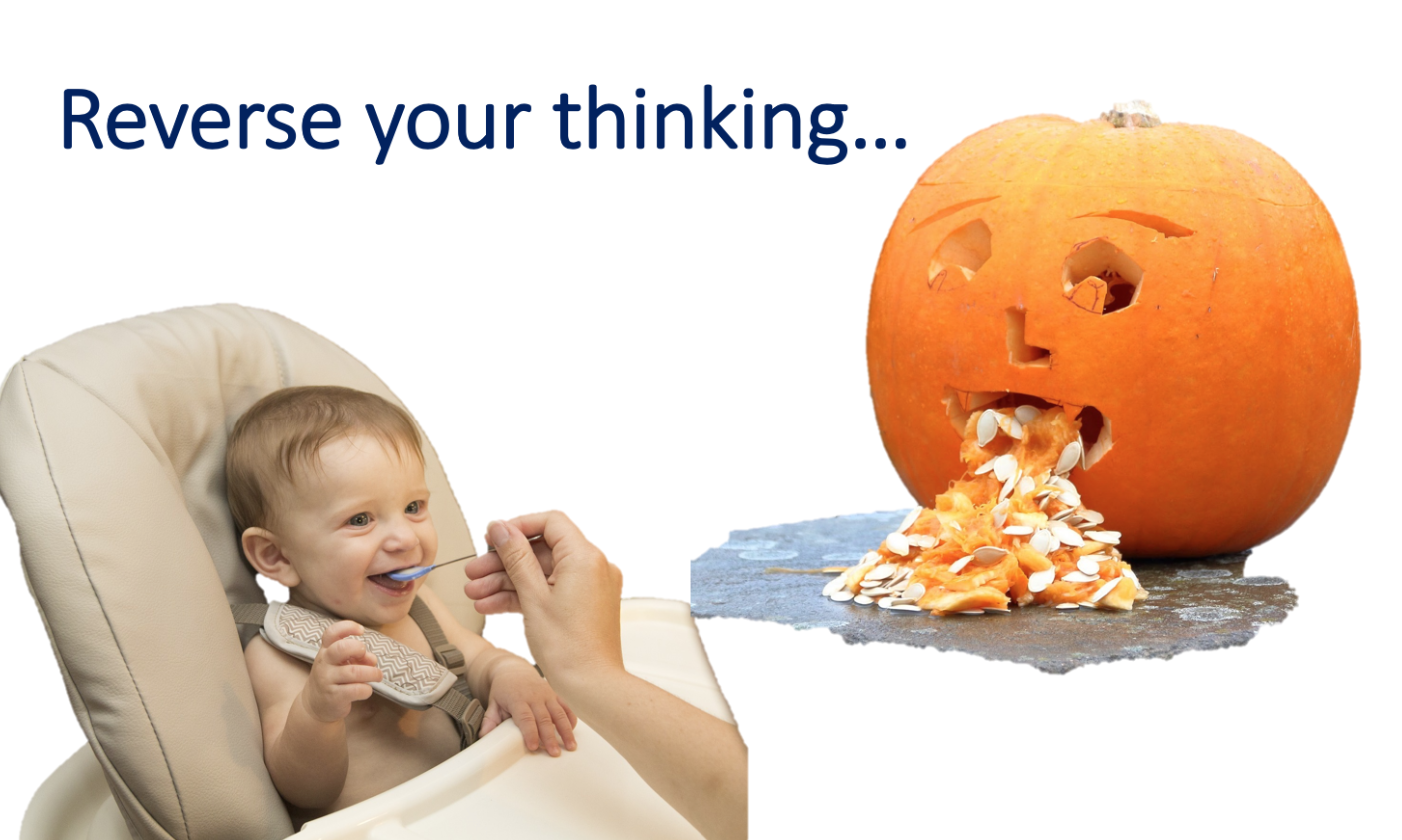 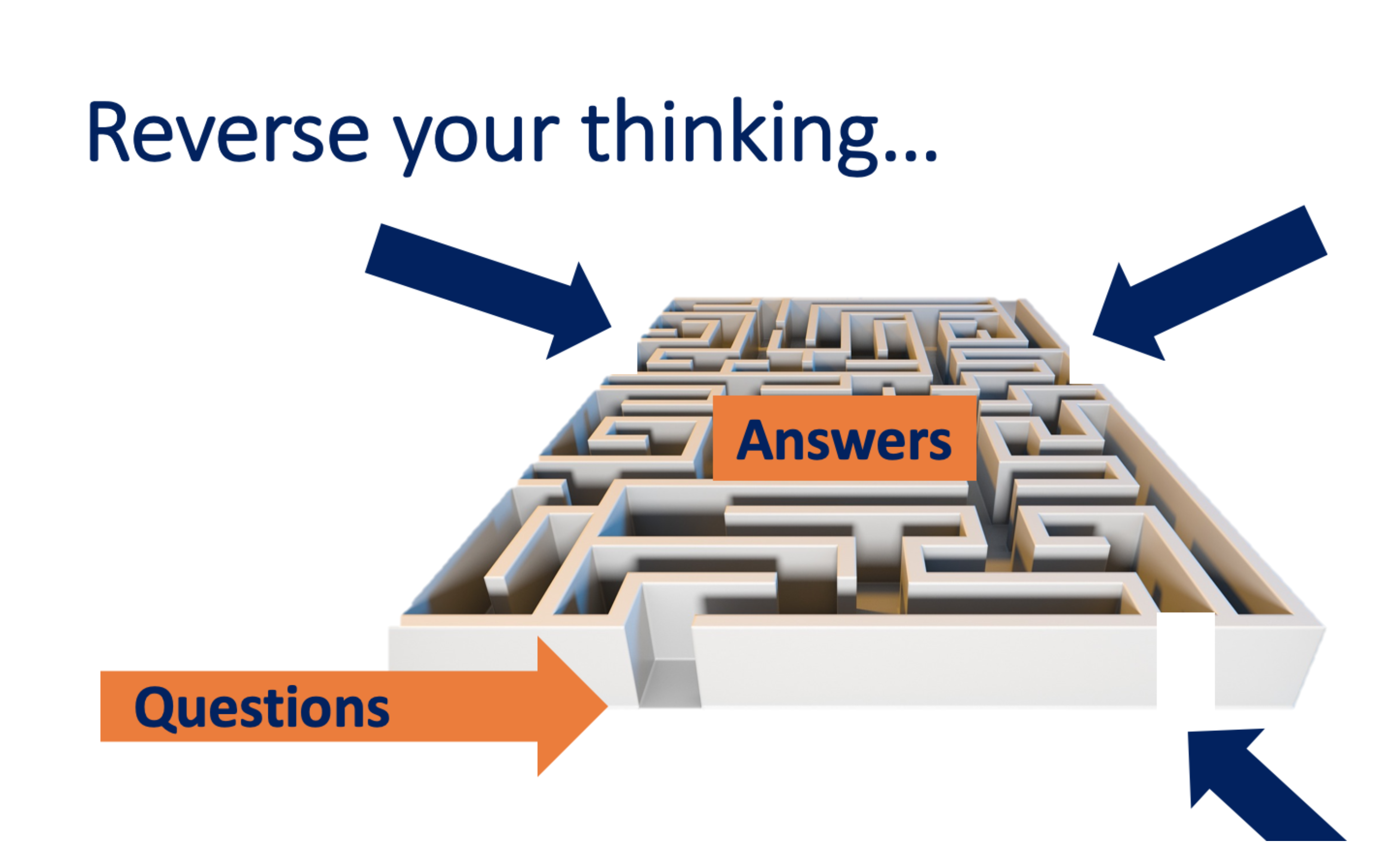 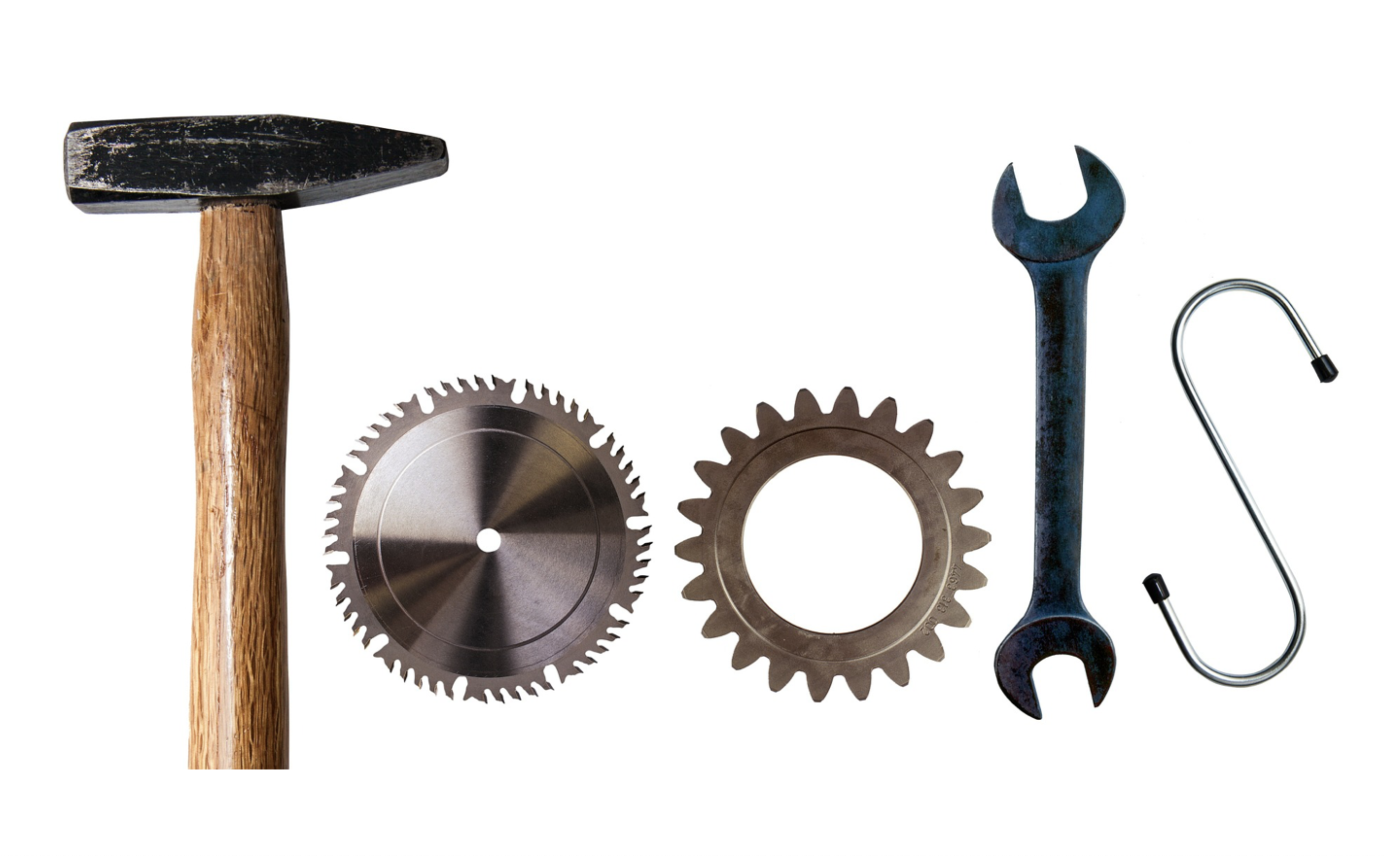 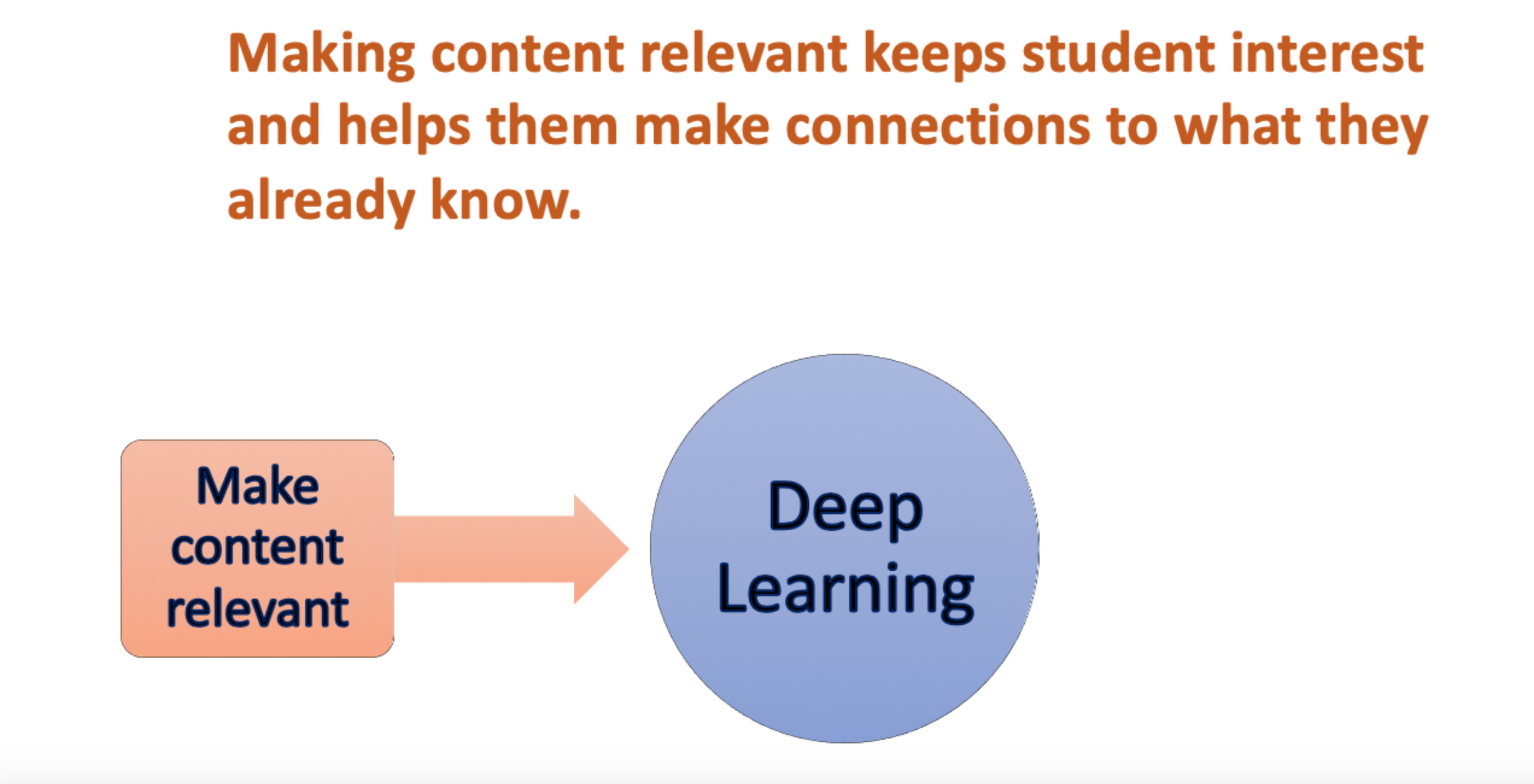 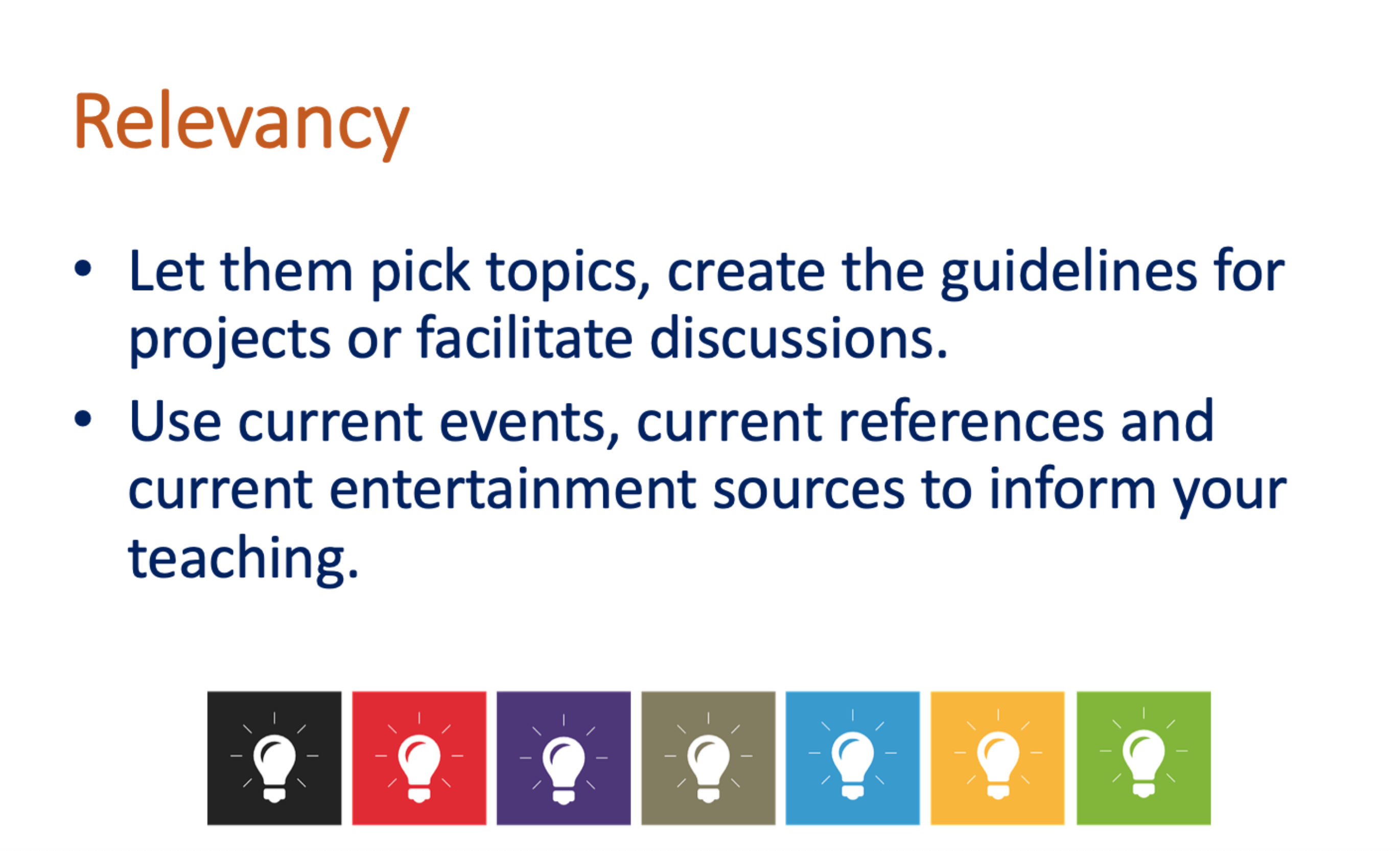 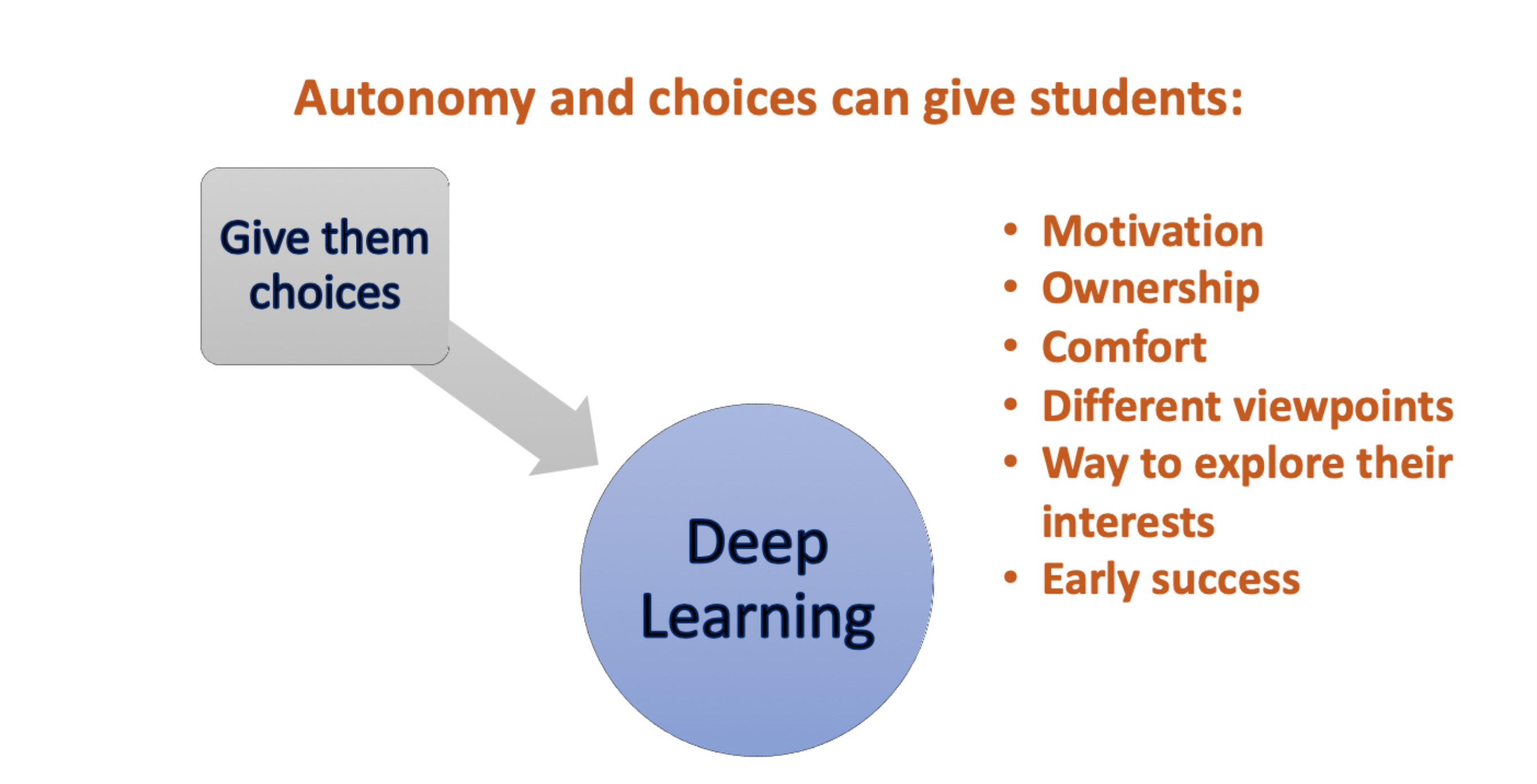 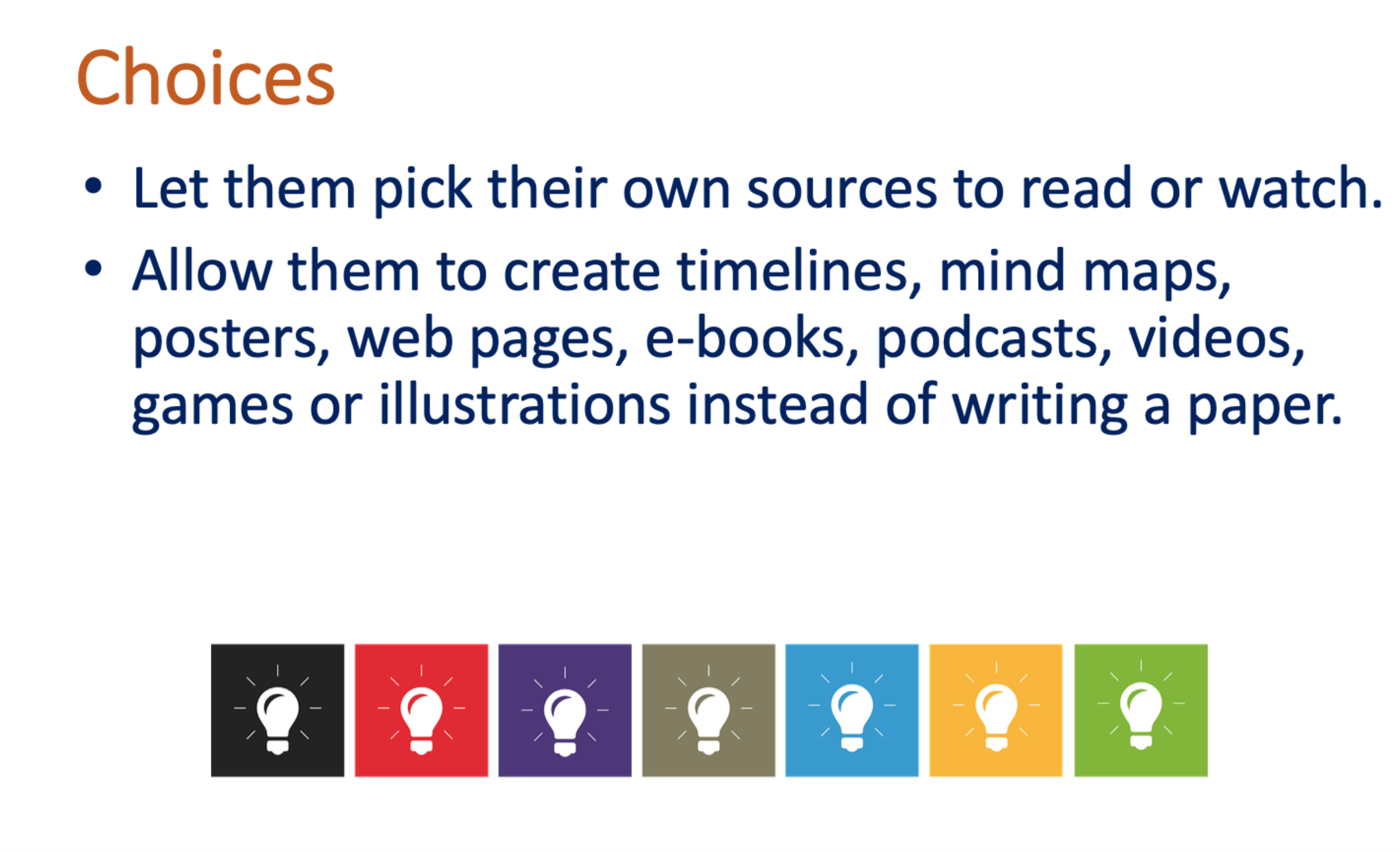 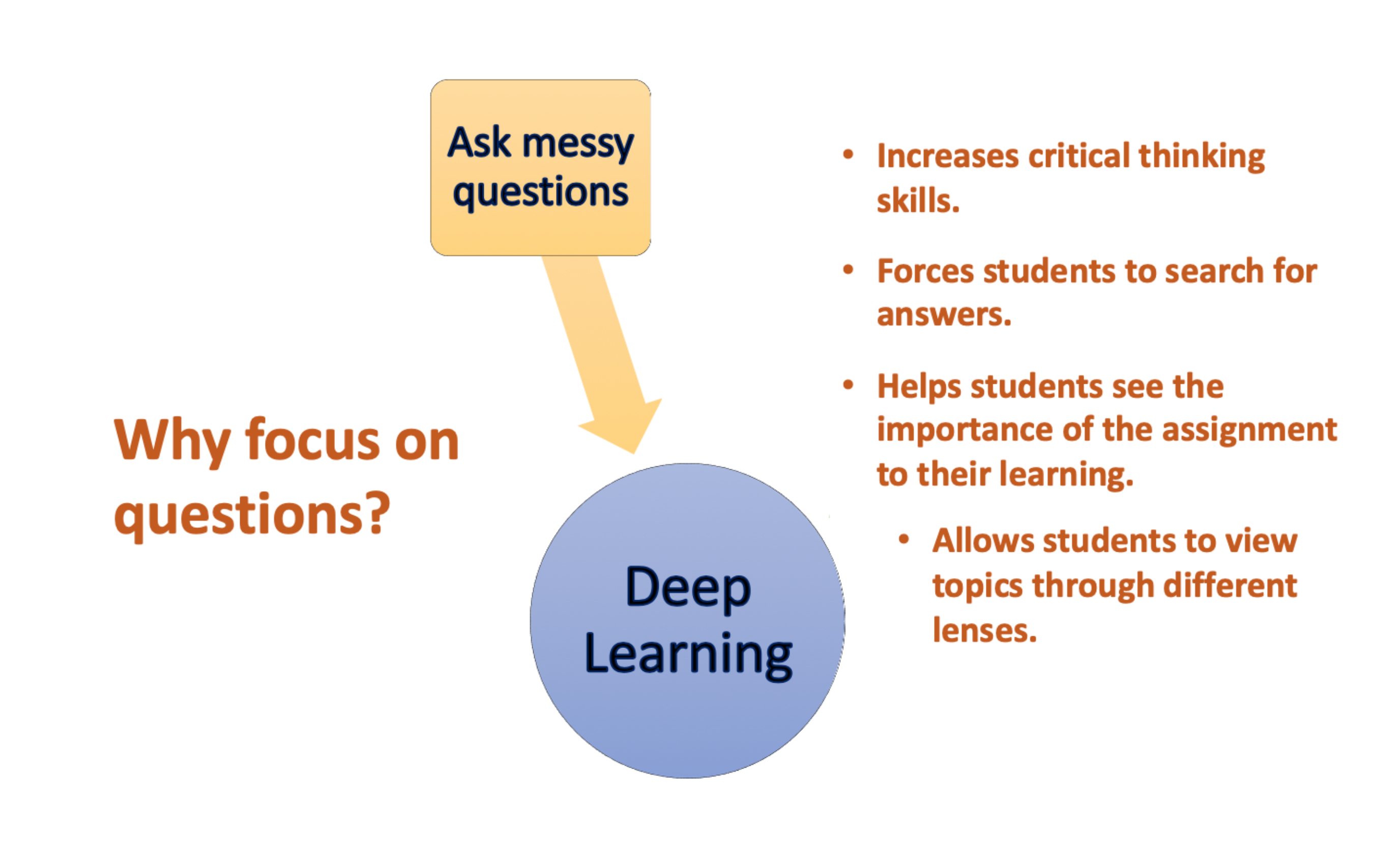 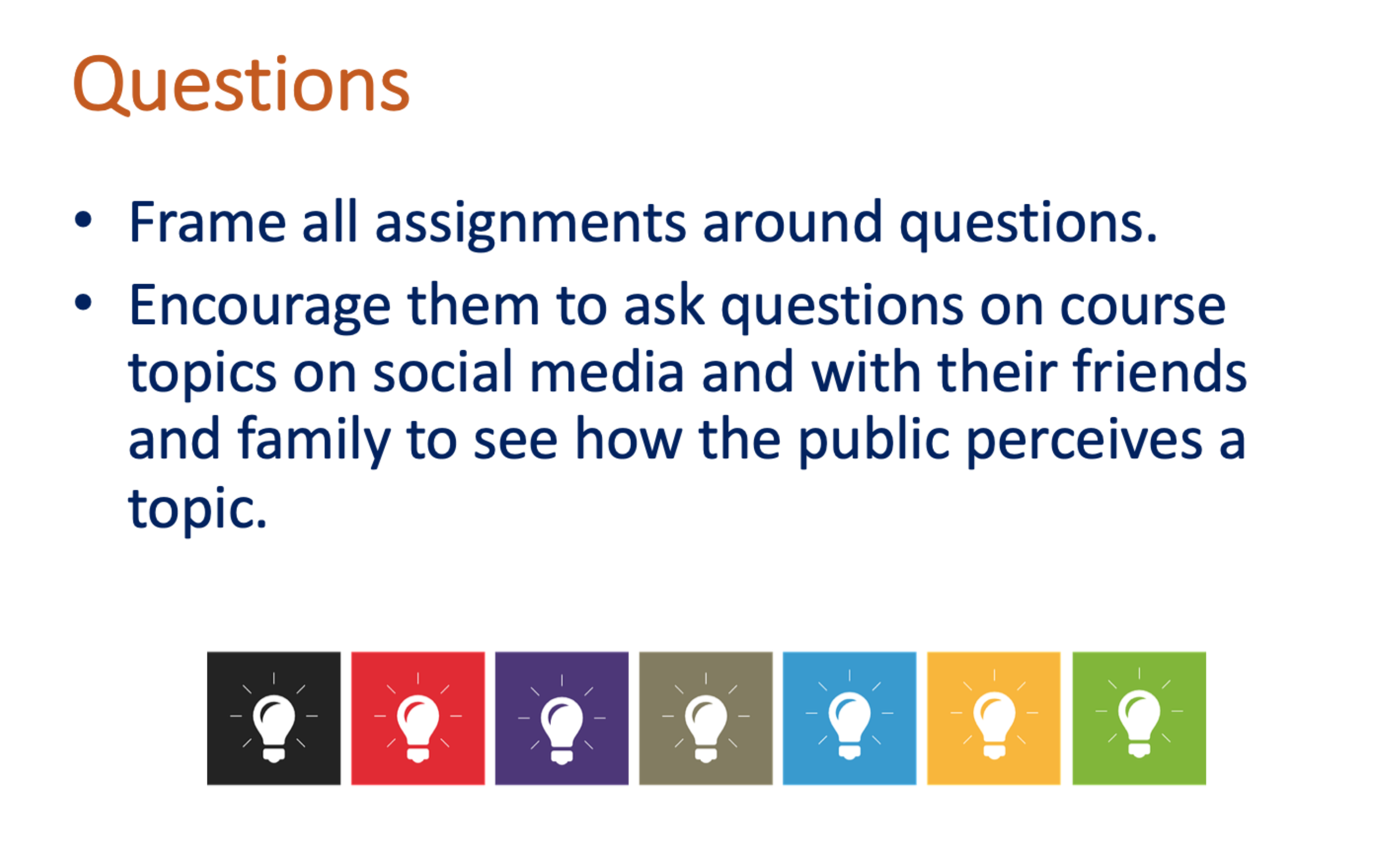 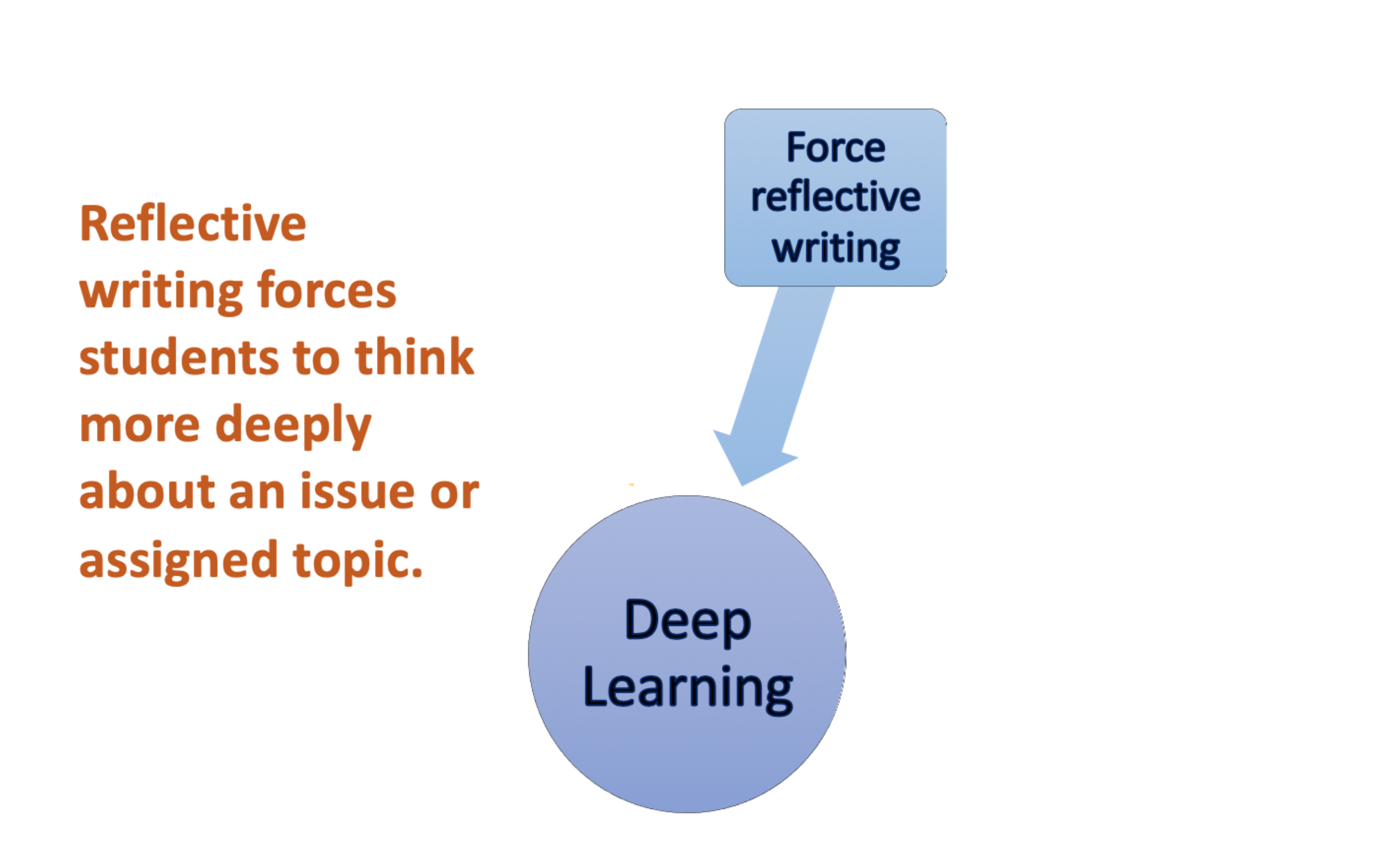 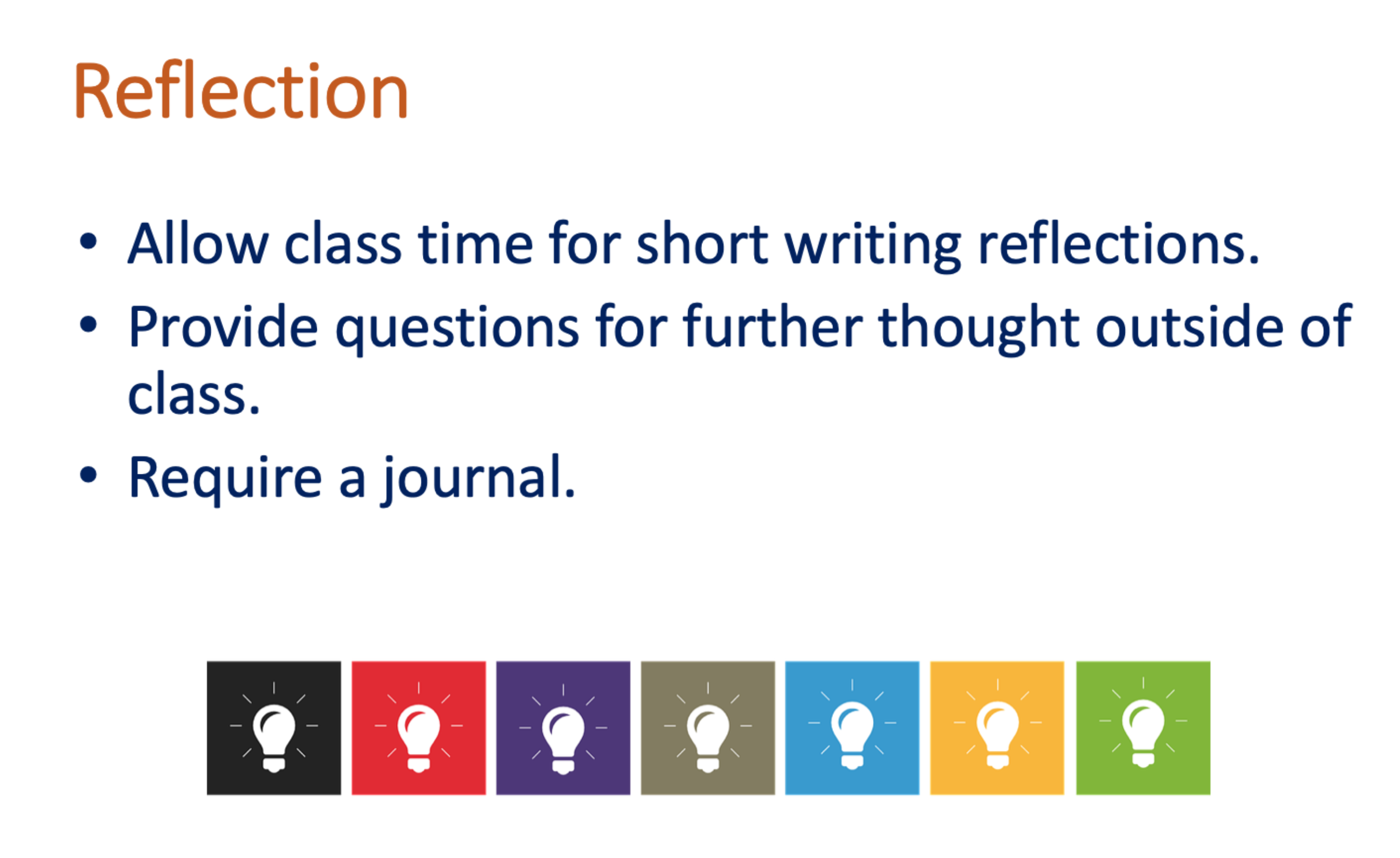 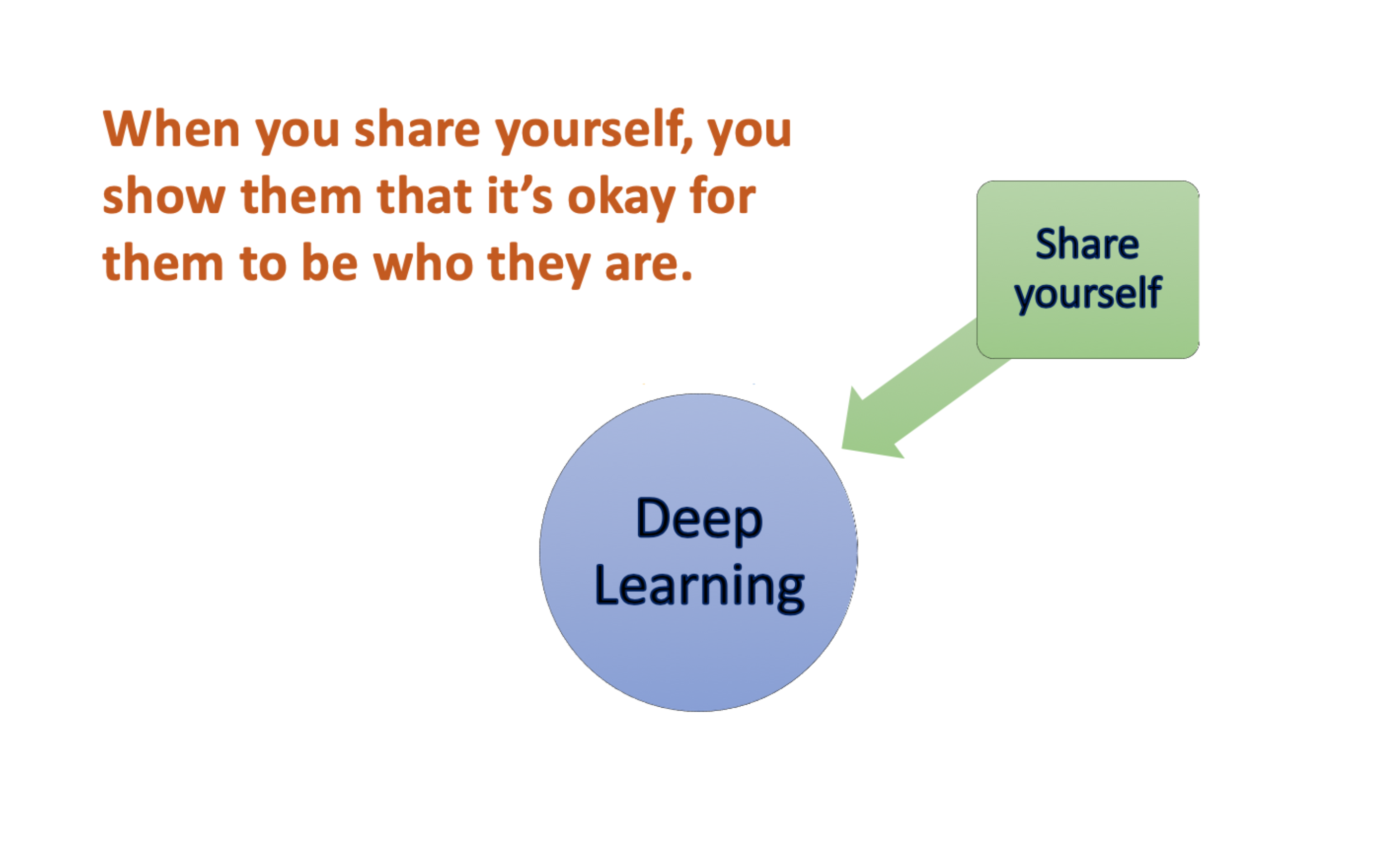 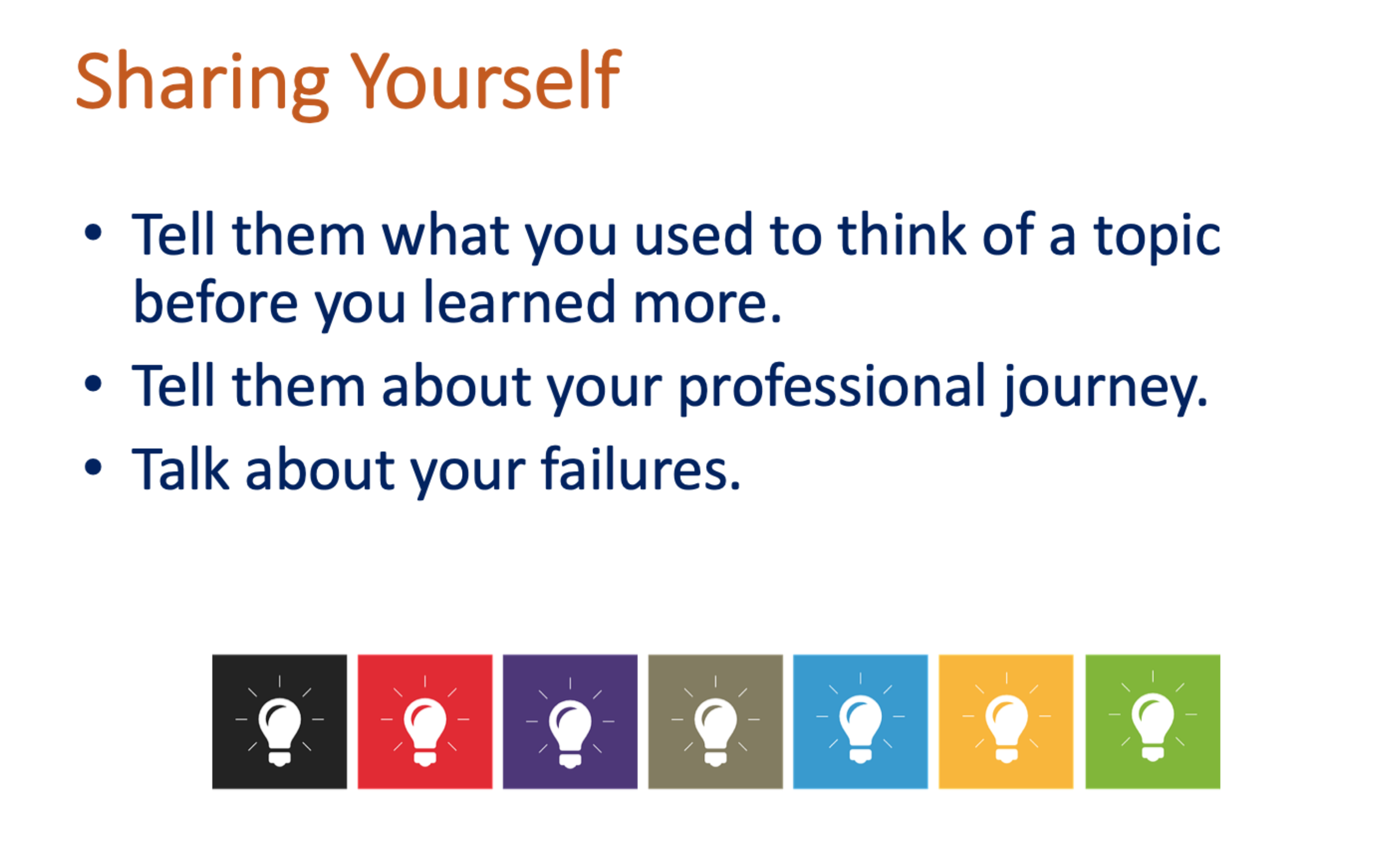 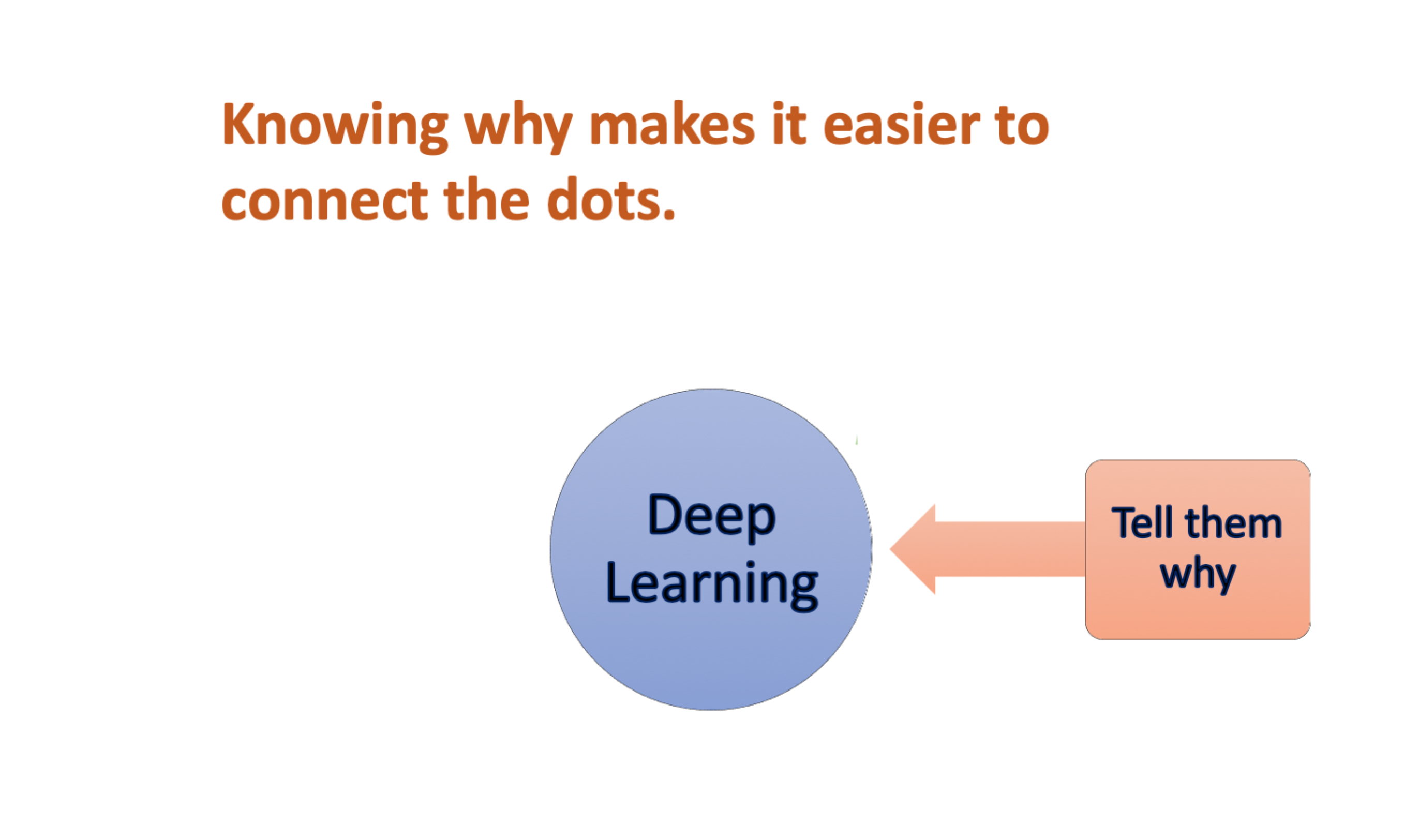 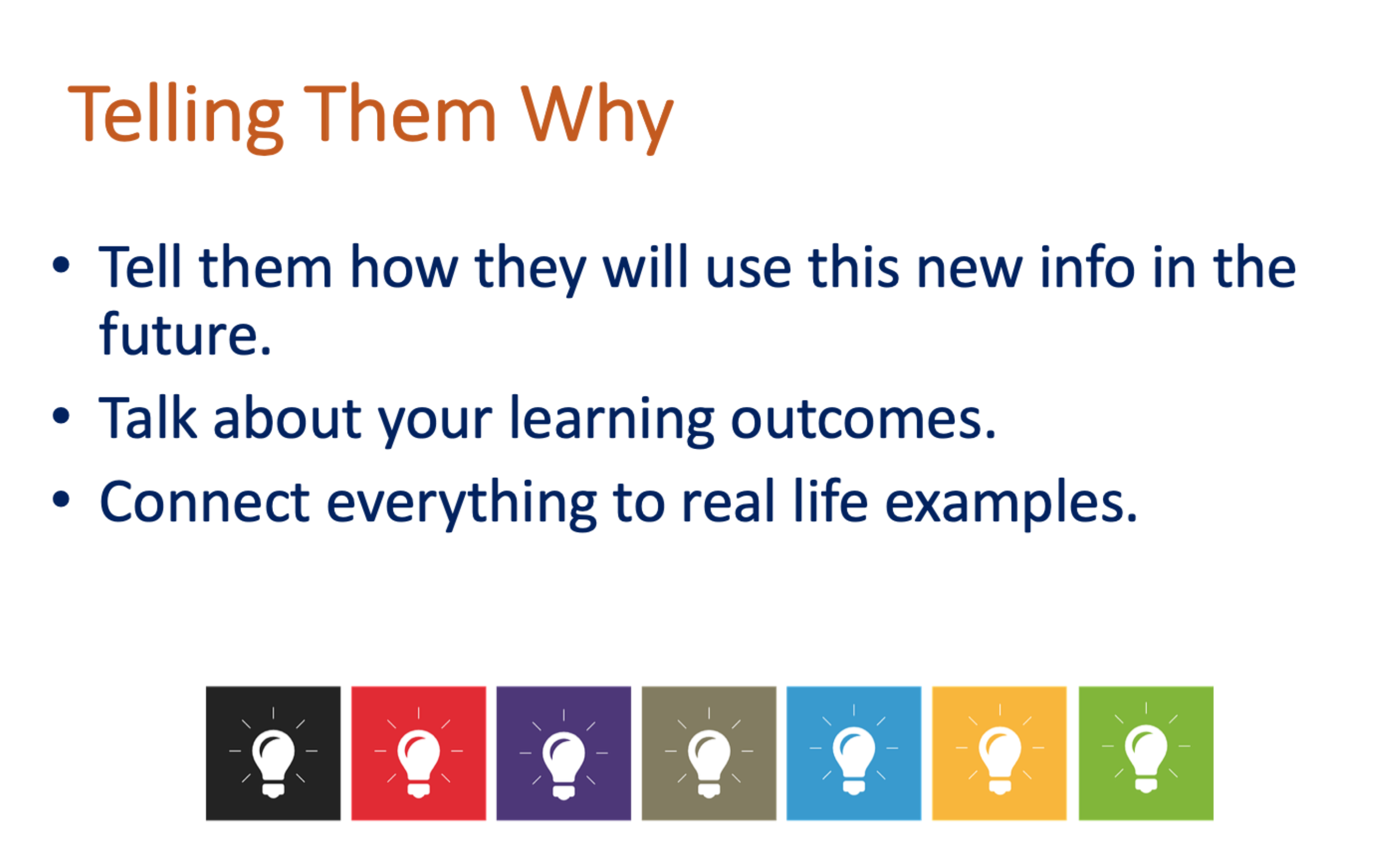 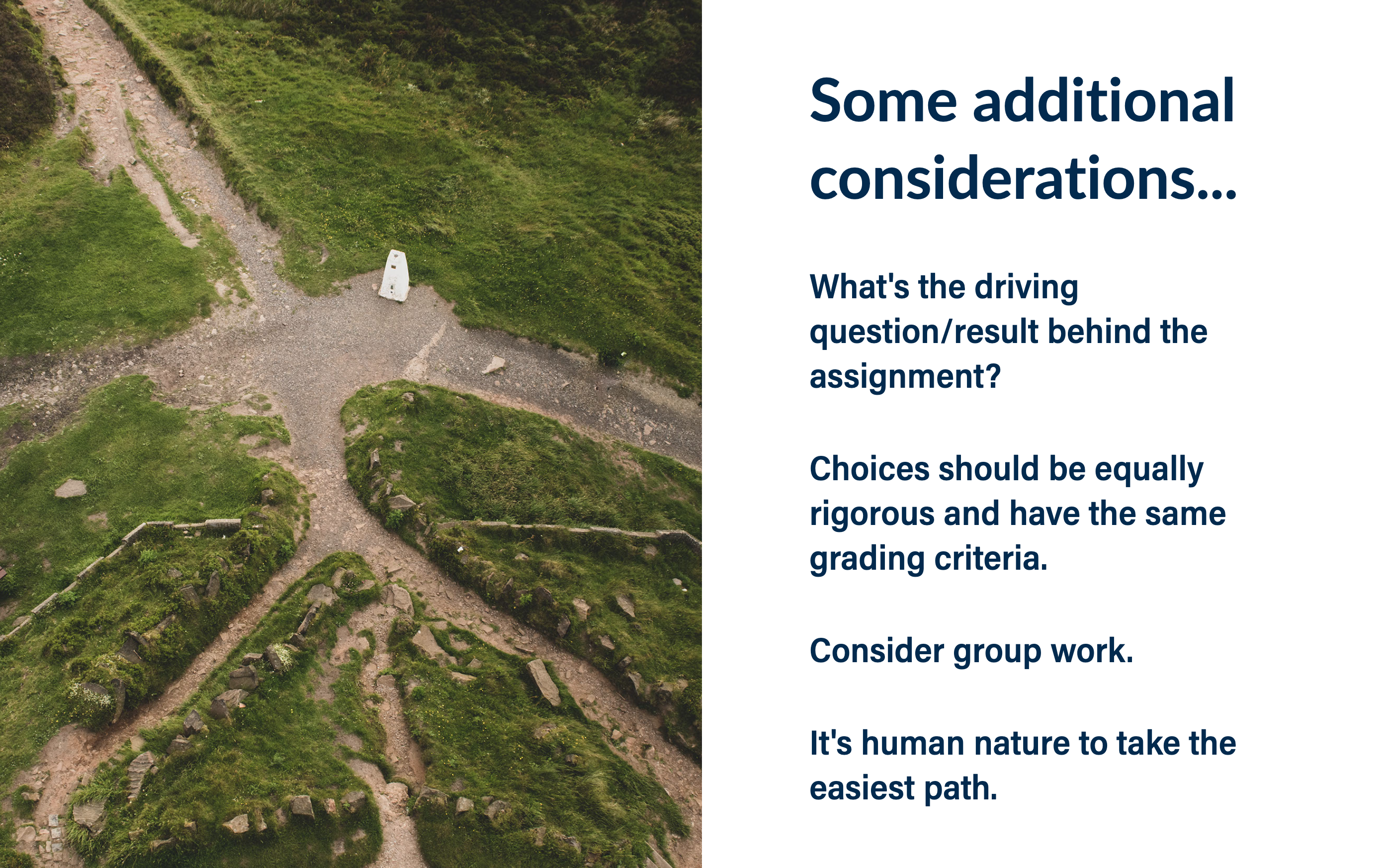 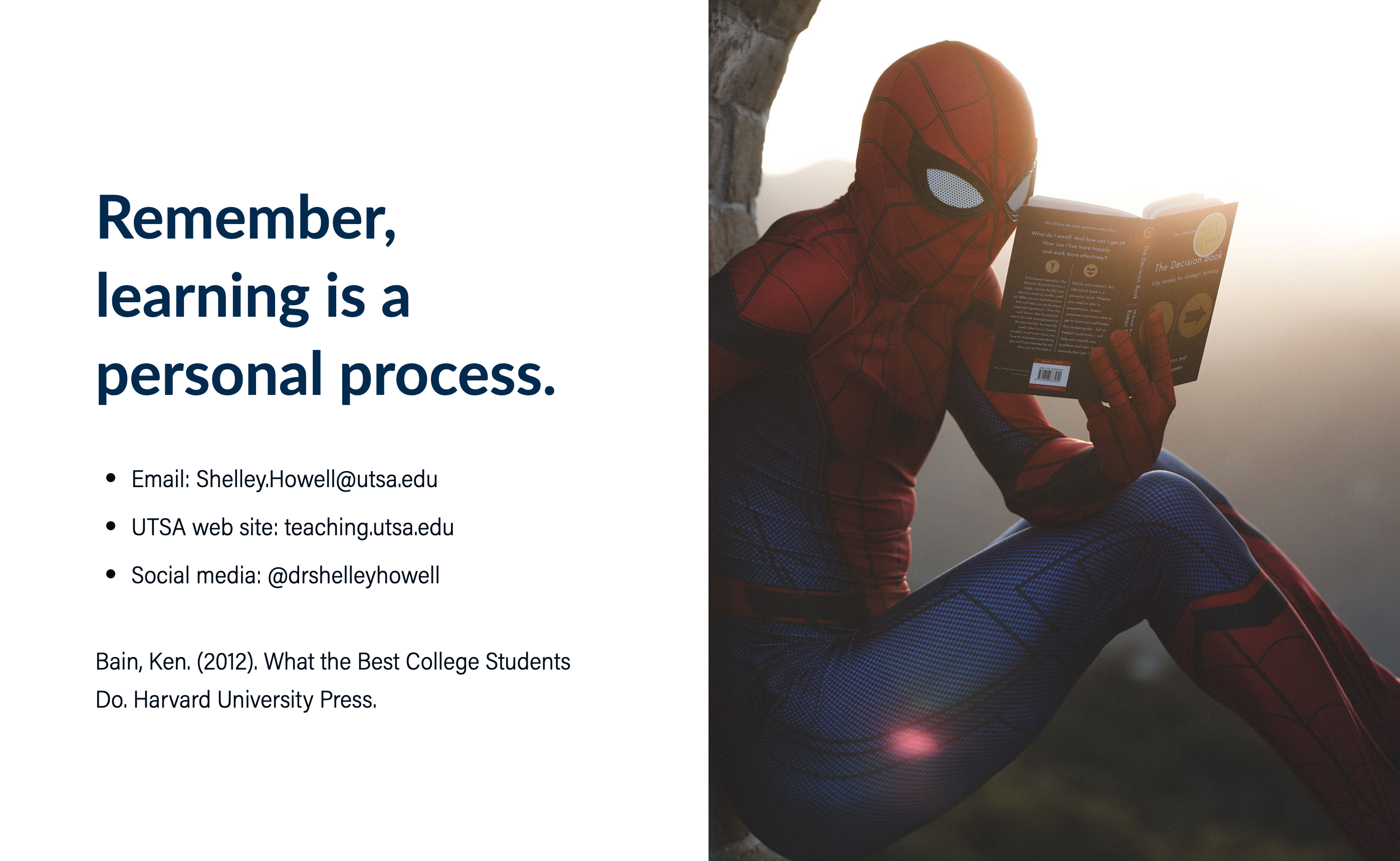